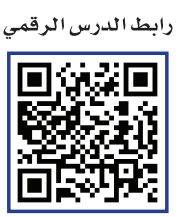 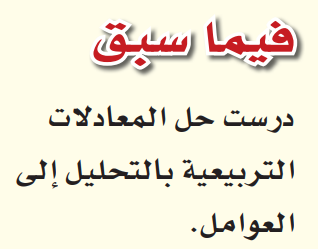 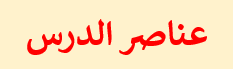 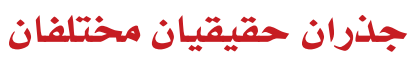 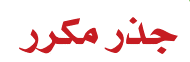 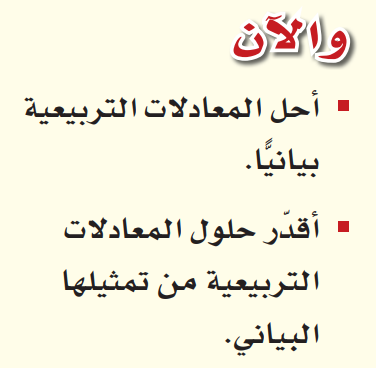 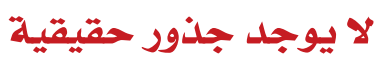 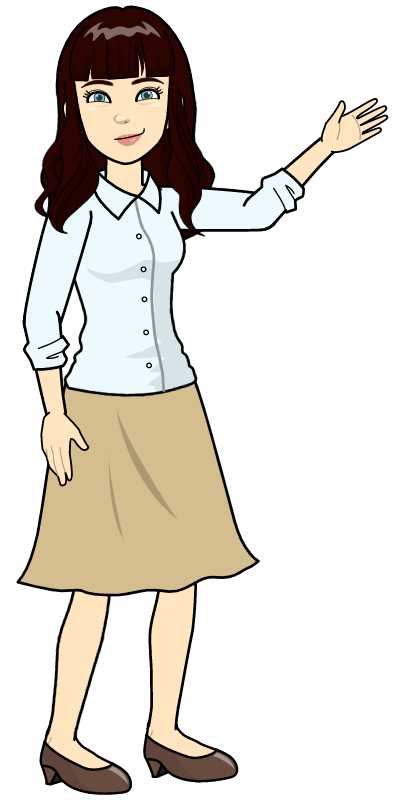 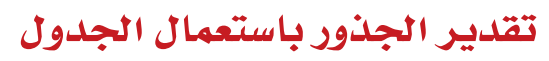 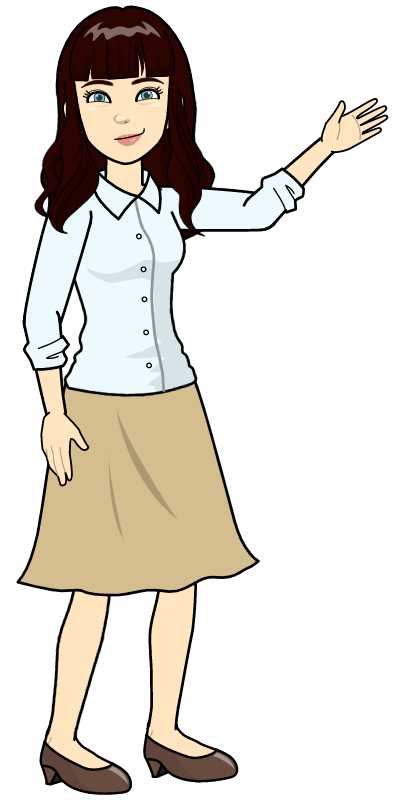 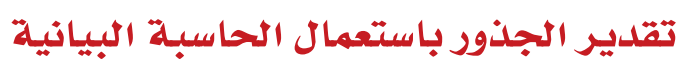 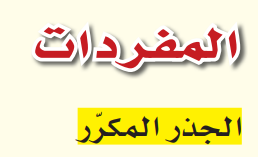 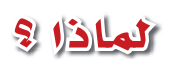 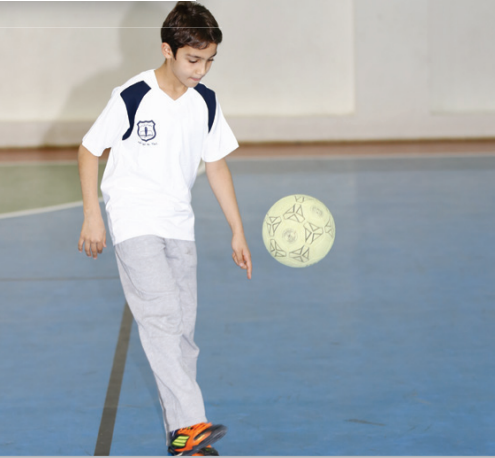 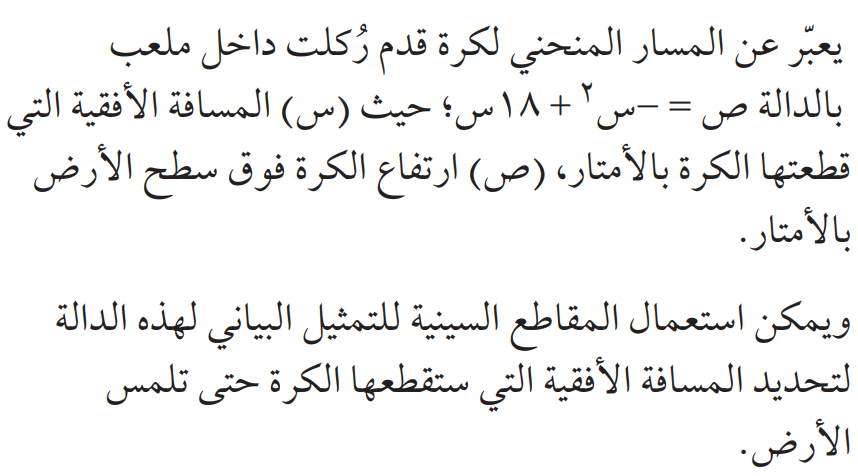 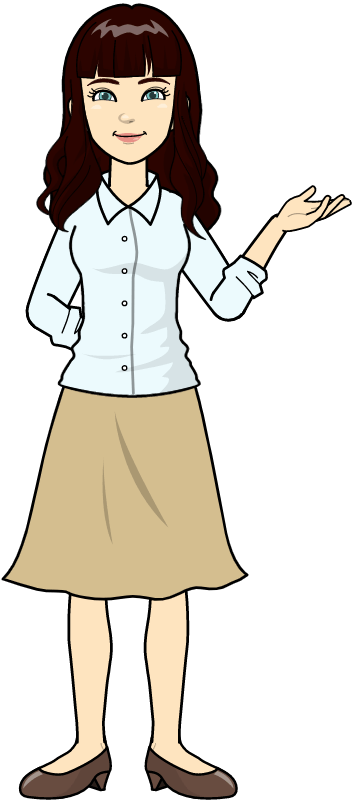 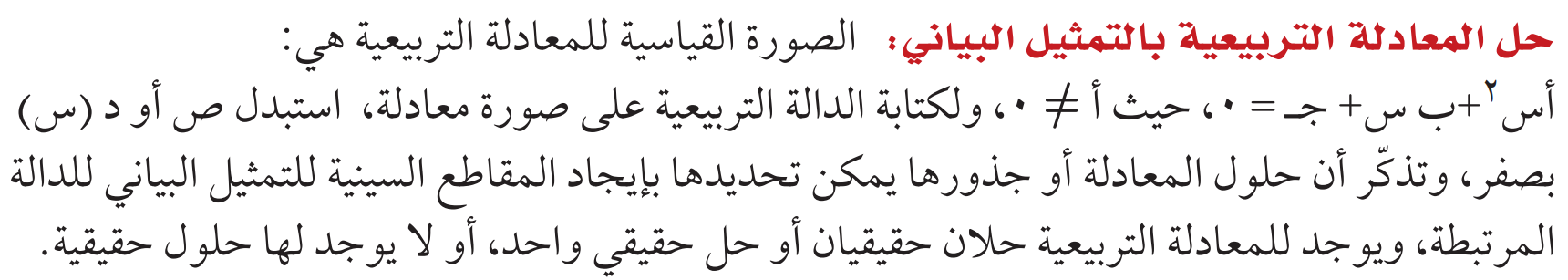 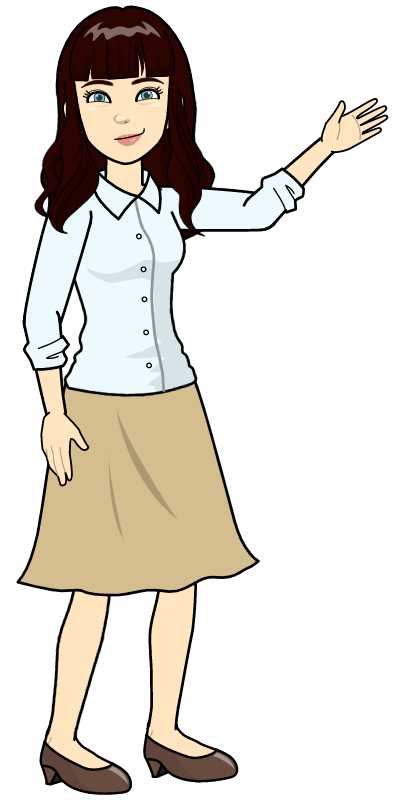 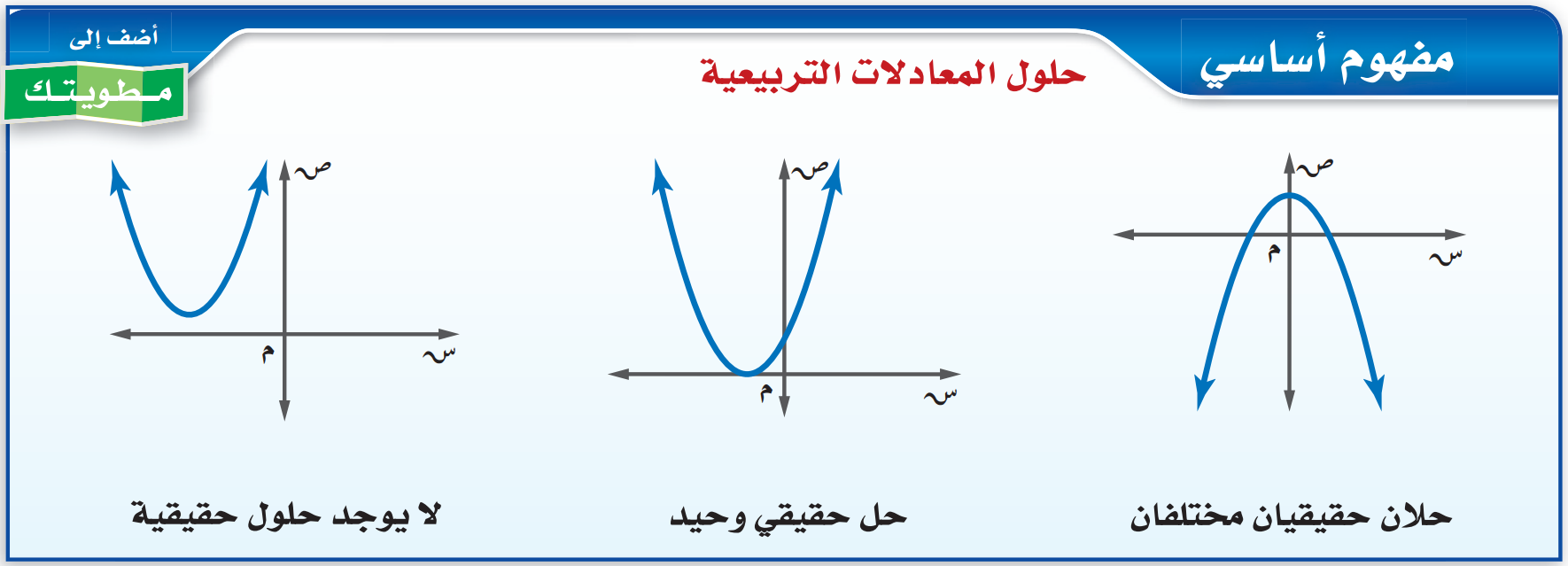 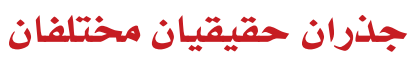 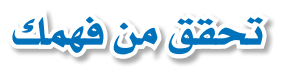 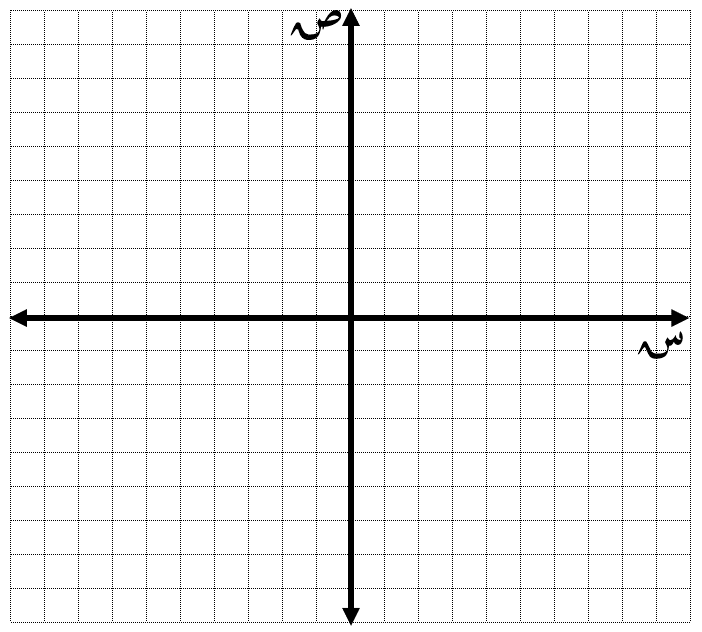 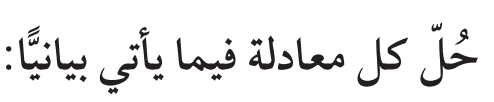 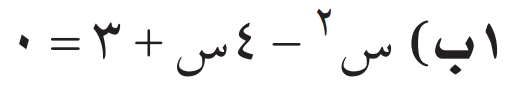 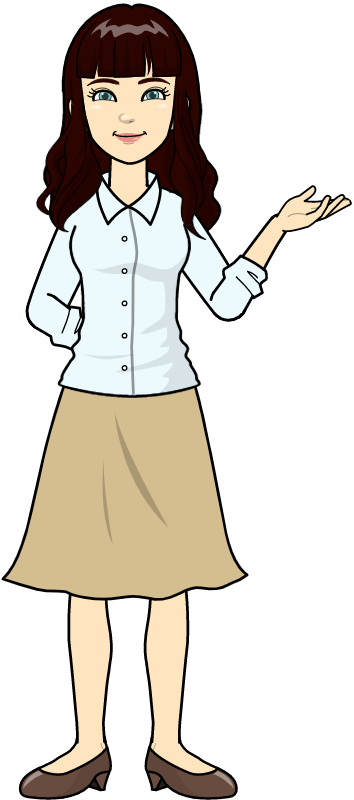 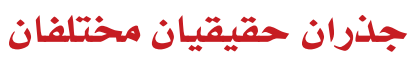 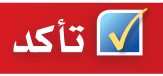 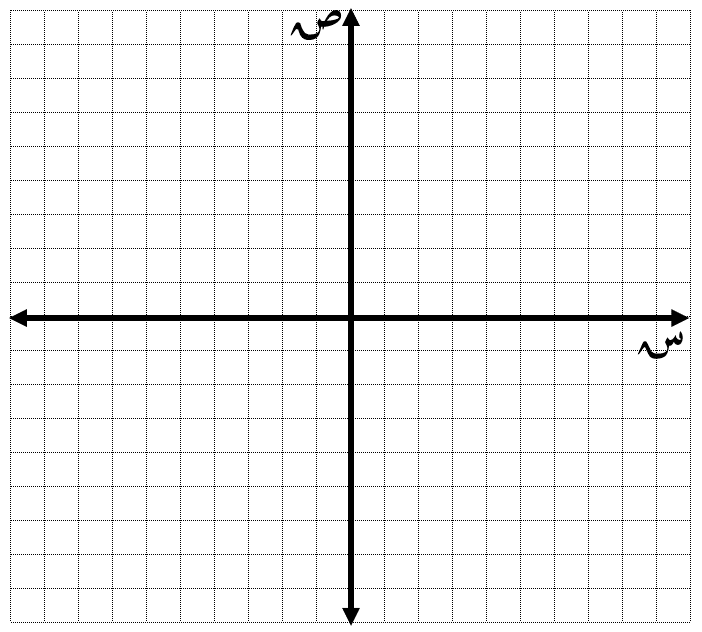 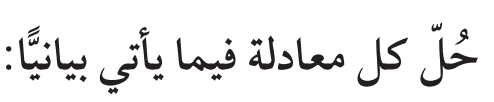 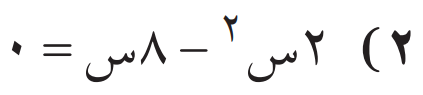 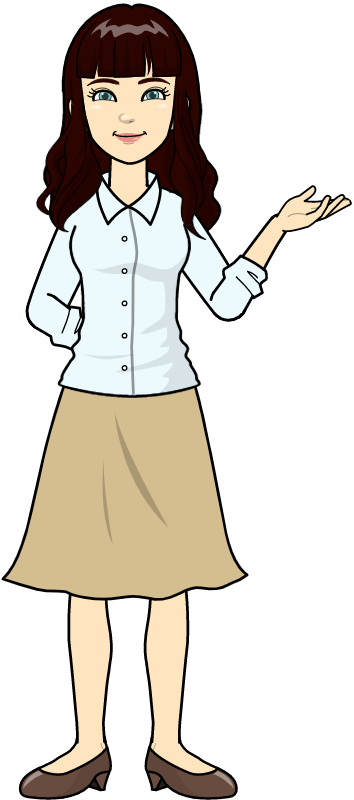 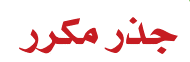 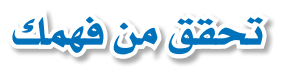 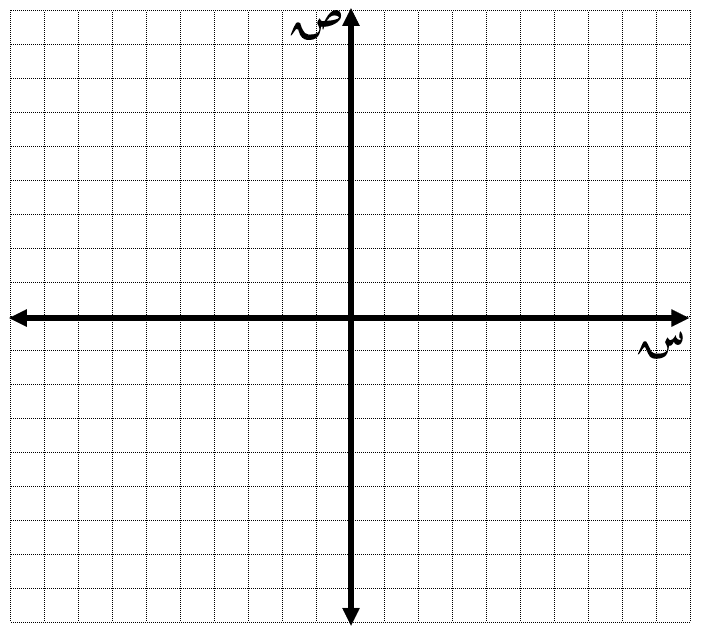 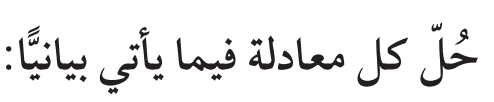 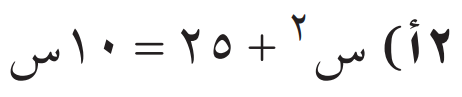 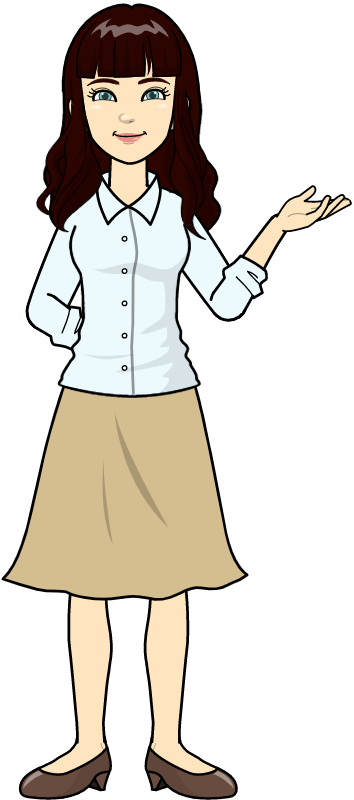 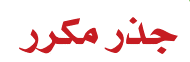 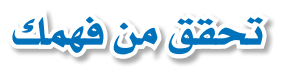 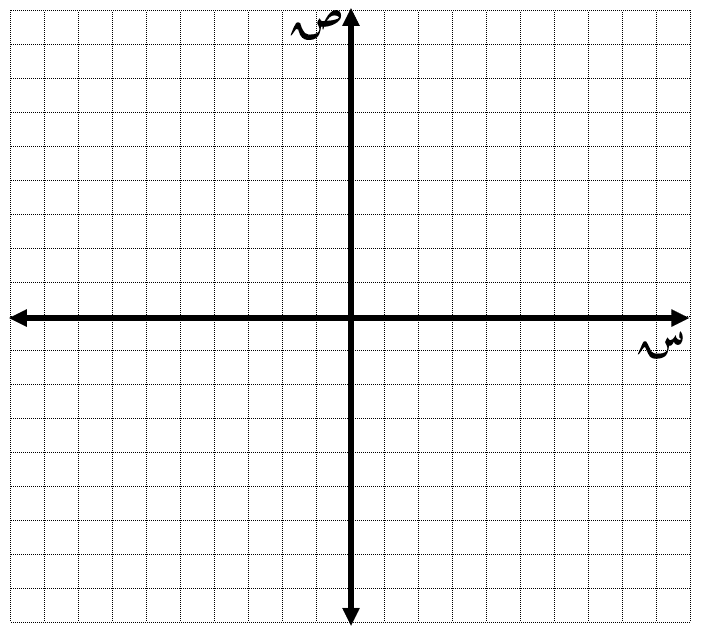 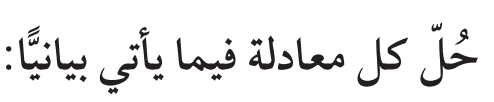 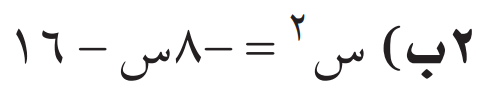 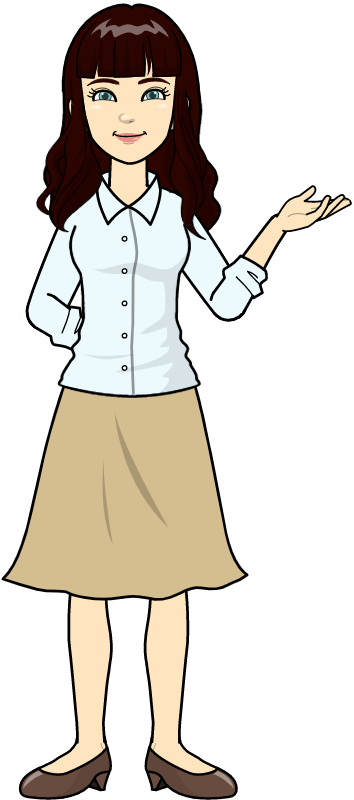 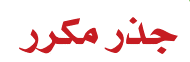 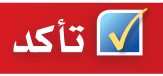 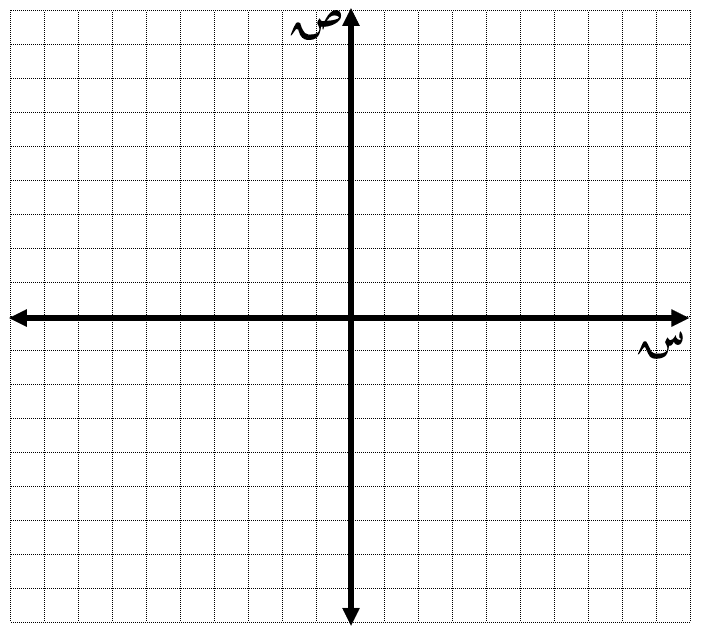 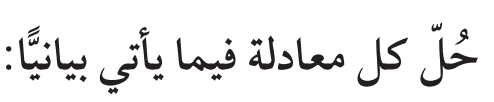 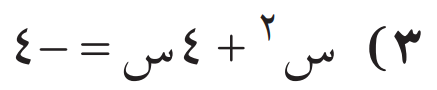 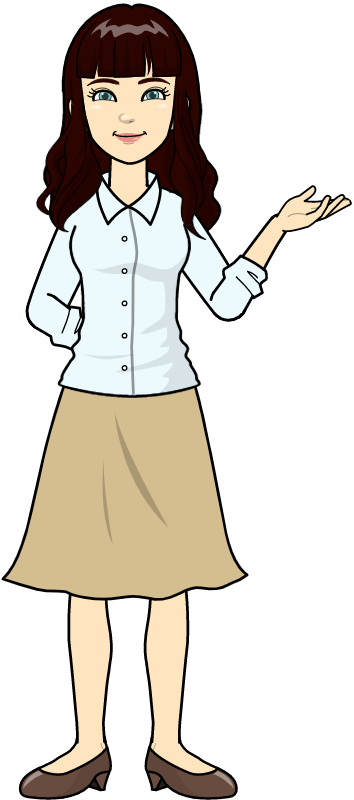 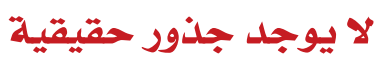 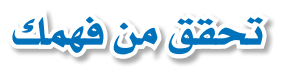 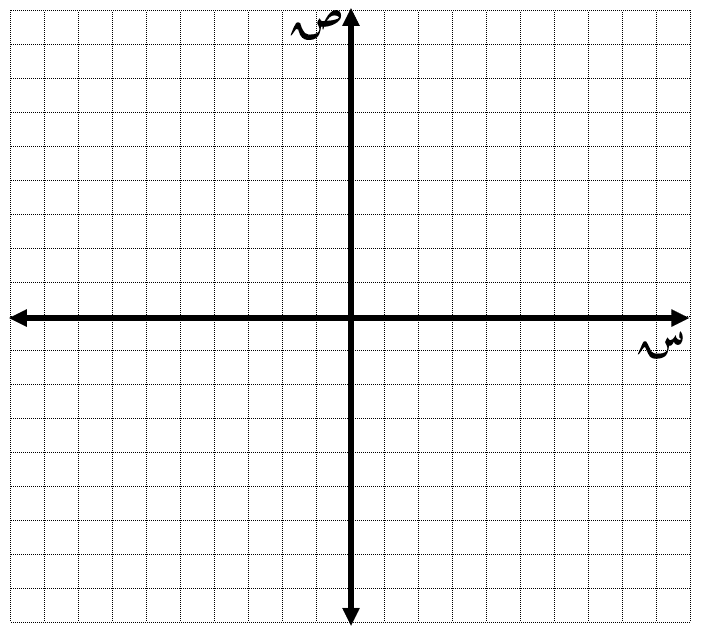 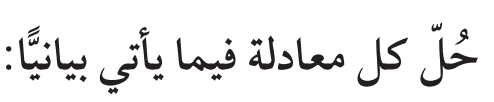 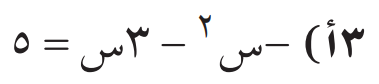 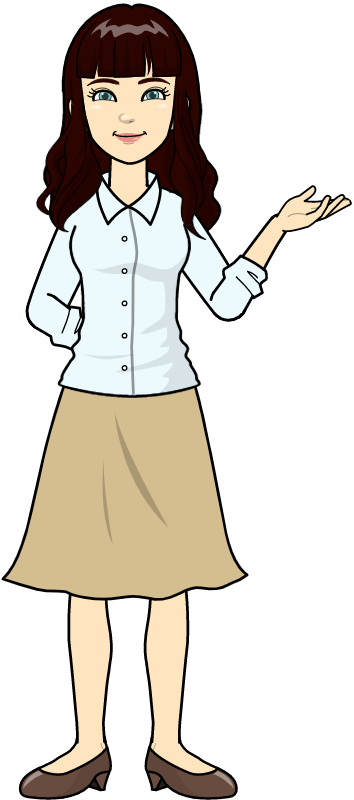 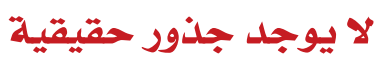 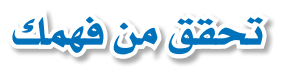 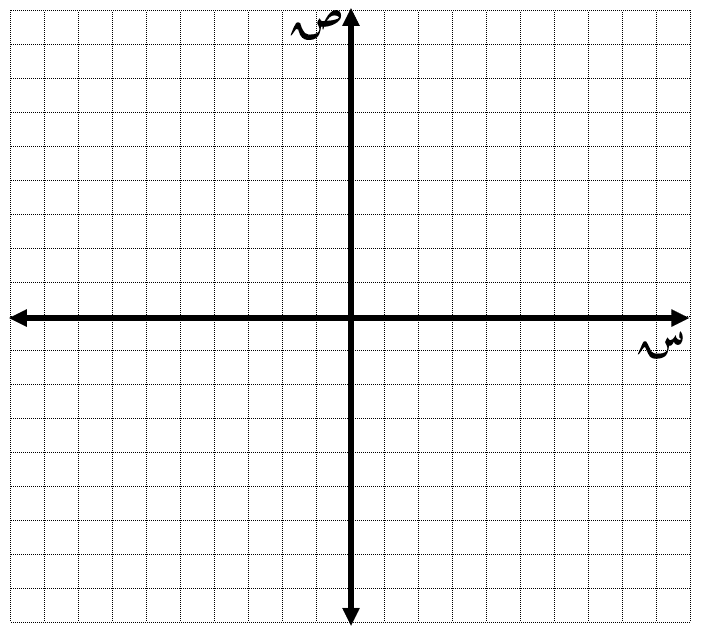 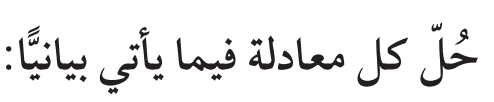 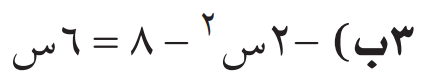 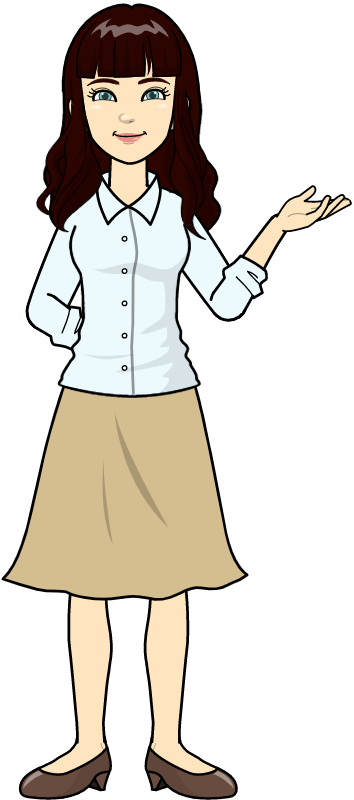 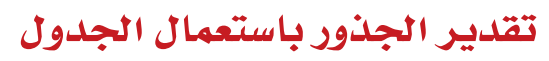 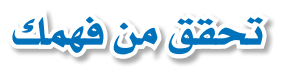 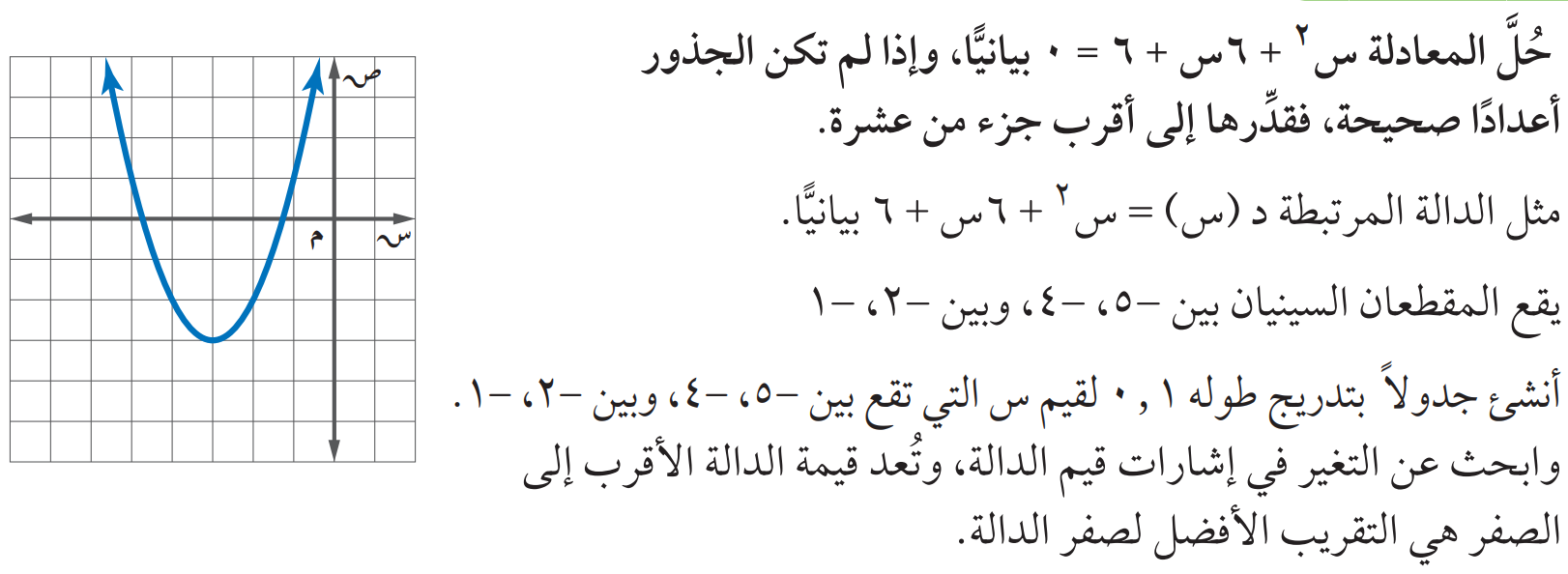 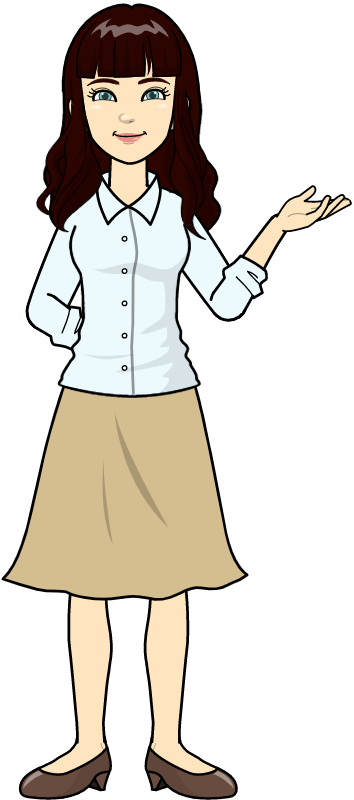 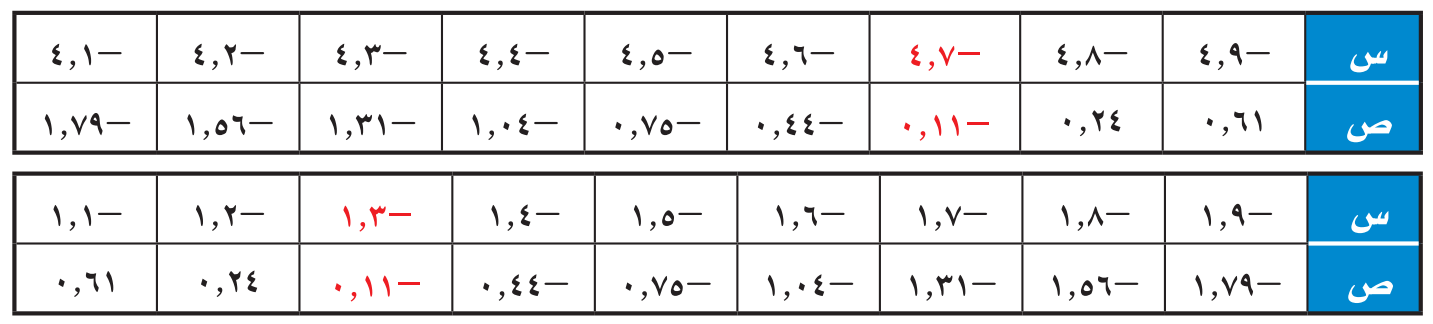 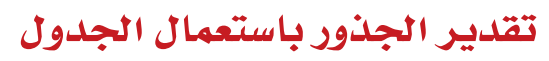 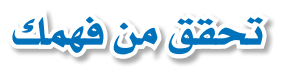 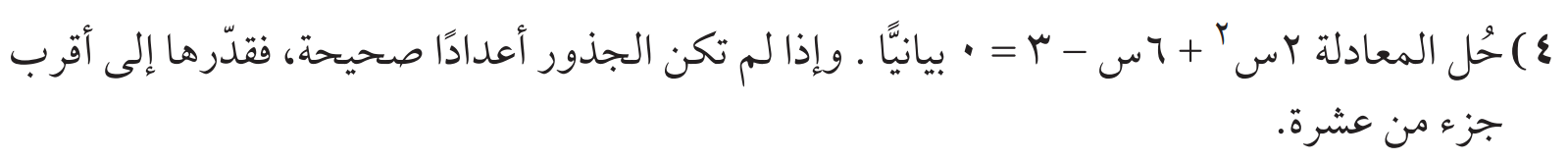 برنامج الجيوجبرا
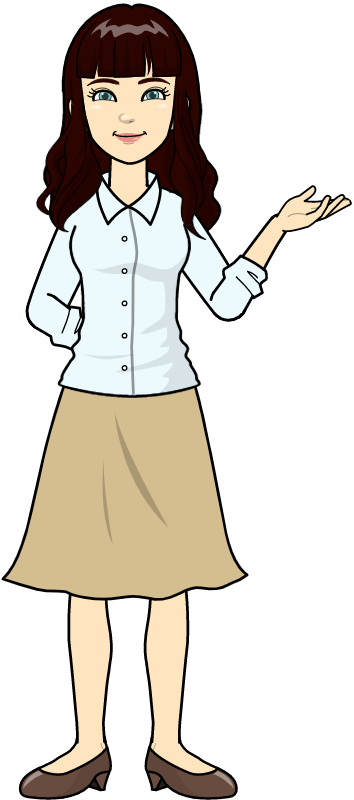 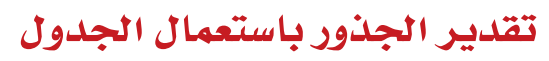 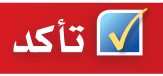 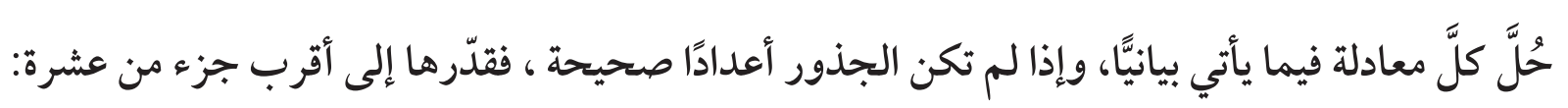 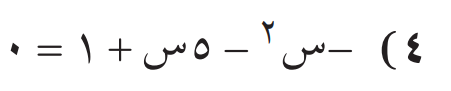 برنامج الجيوجبرا
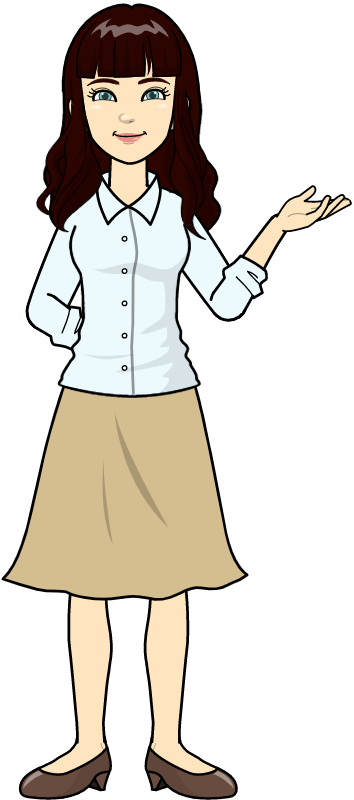 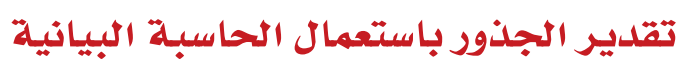 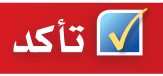 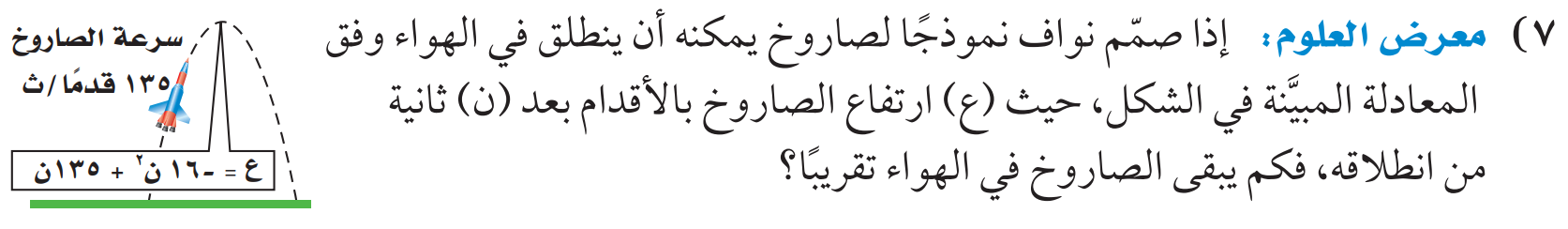 برنامج الجيوجبرا
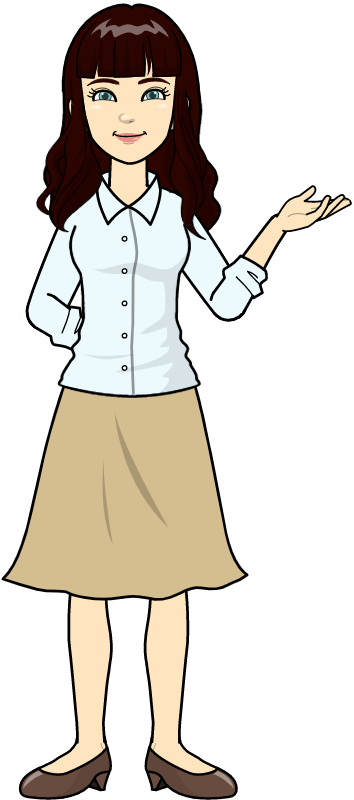 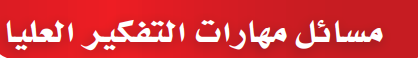 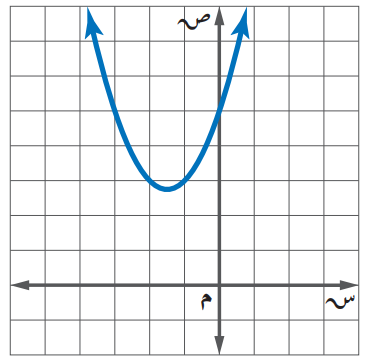 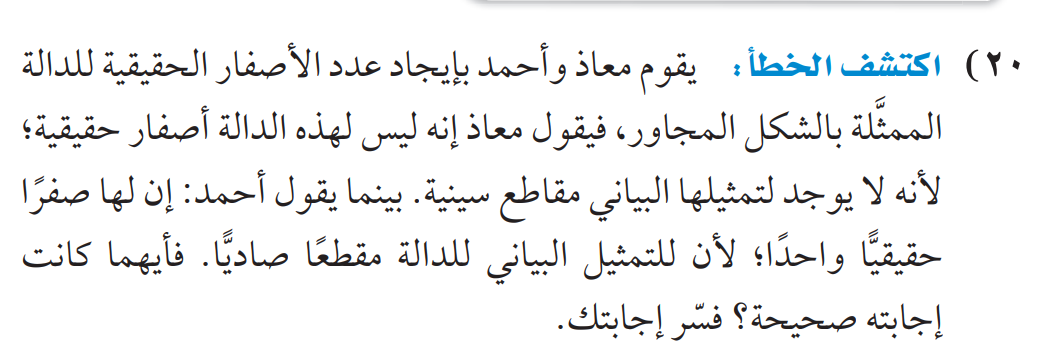 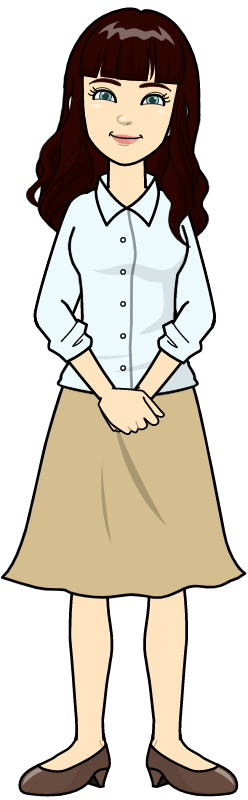 الواجب : ص 119 ( 8 – 9 -14 )
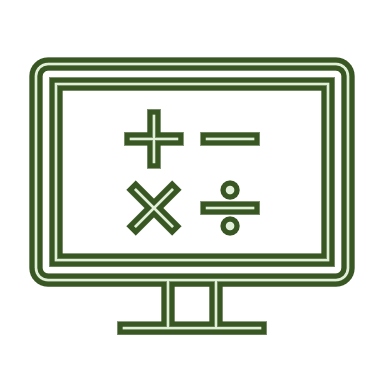 رابط تحضير التشويقة
رابط تحضير عين
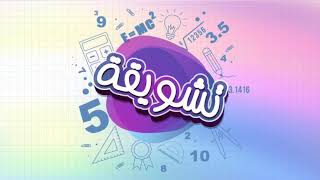 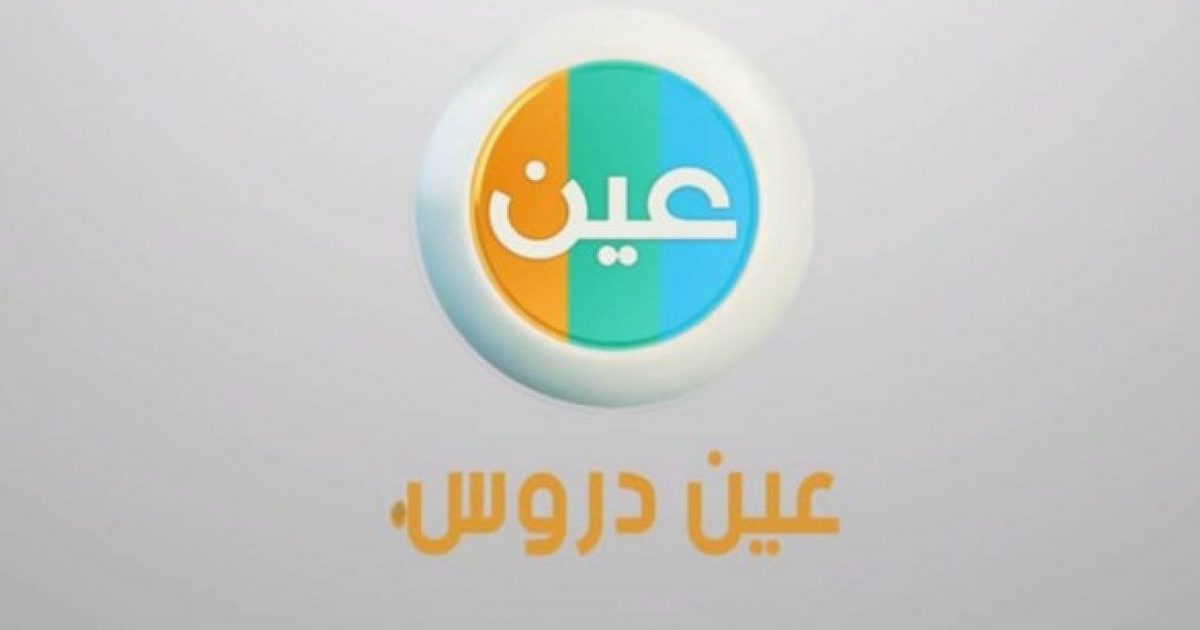 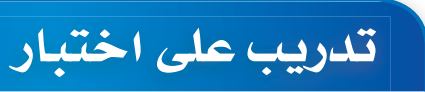 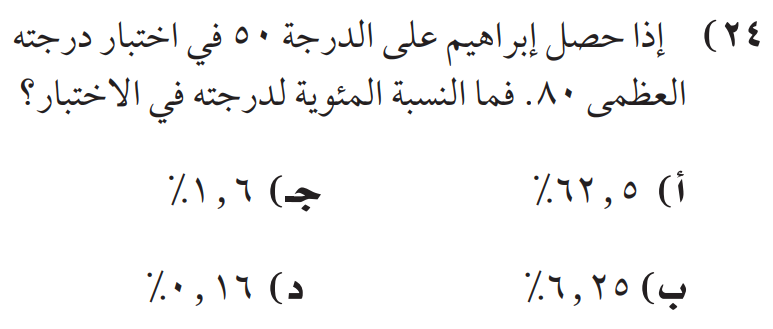 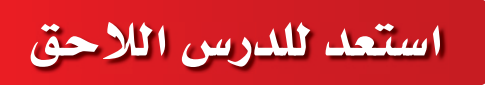 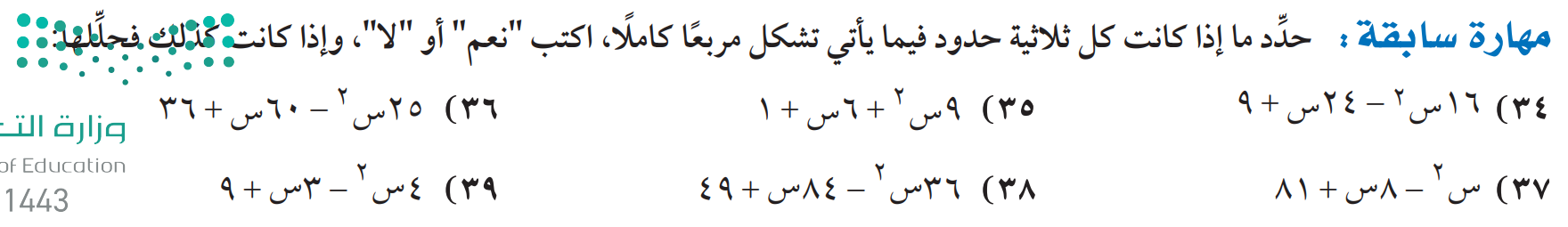 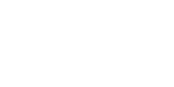 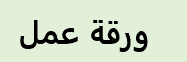 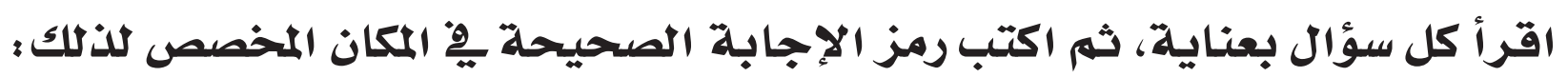 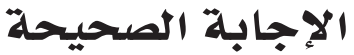 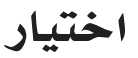 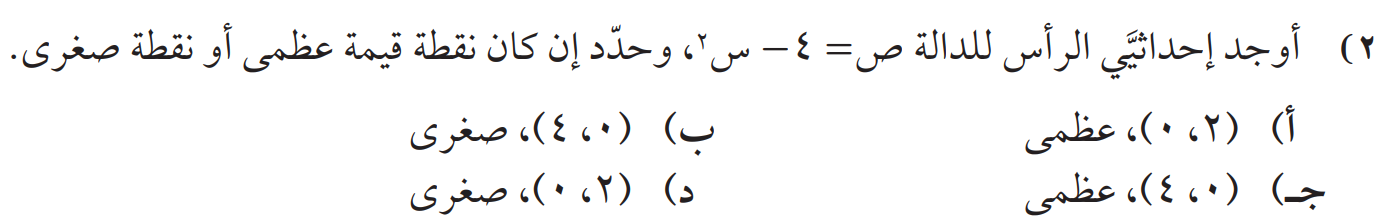 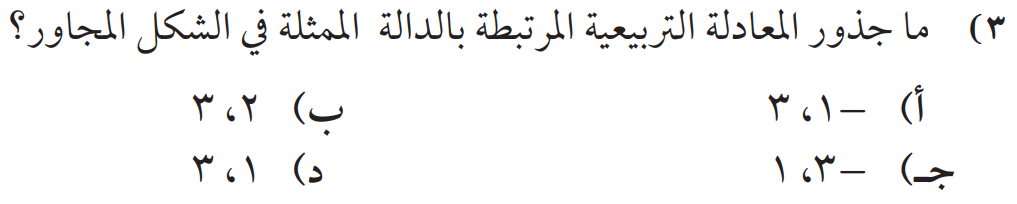 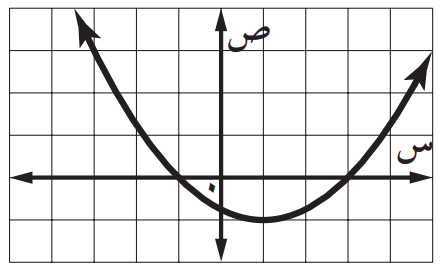 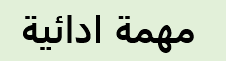 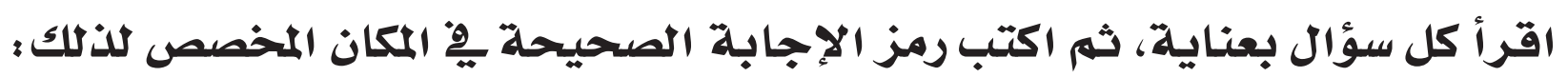 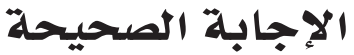 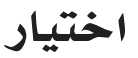 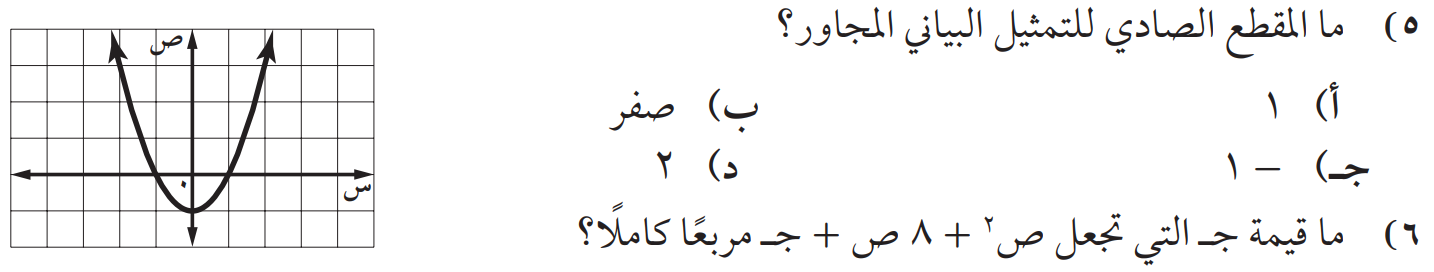 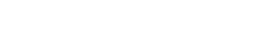 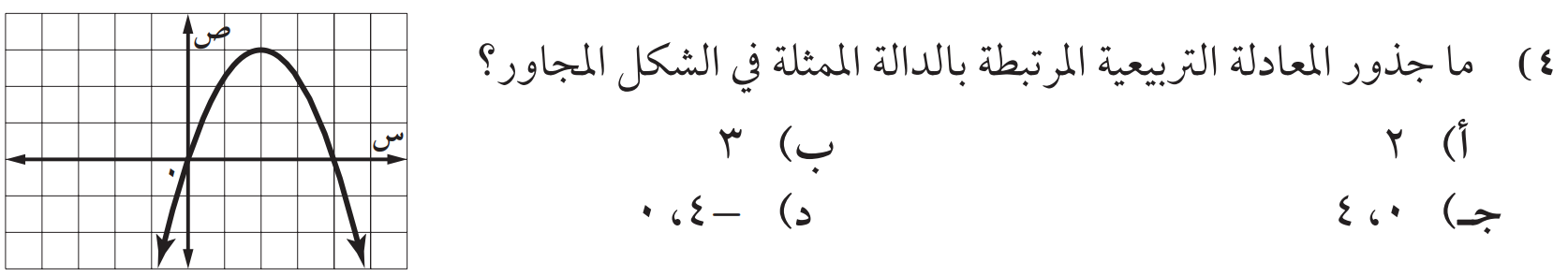